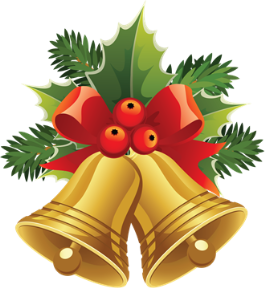 TRƯỜNG MẦM NON VIỆT HƯNG

CÂU HỎI RUNG CHUÔNG VÀNG

LĨNH VỰC LÀM QUEN VỚI TOÁN
PHẦN HÌNH – KHỐI
3
5
4
2
1
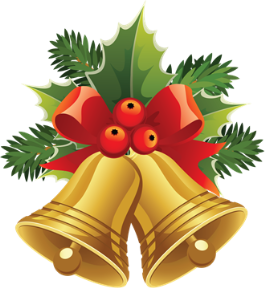 Câu hỏi 1:
Trong các hình dưới đây hình nào là hình chữ nhật đặc biệt?
Hình tam giác
a.
Hình vuông
b.
Hình chữ nhật
c.
Đáp án đúng
Hình vuông
b.
Câu hỏi 2:
Muốn ghép được một hình tam giác
 cần bao nhiêu đoạn thẳng?
3 đoạn thẳng
a.
2 đoạn thẳng
b.
4 đoạn thẳng
c.
Đáp án đúng
3 đoạn thẳng
a.
Câu hỏi 3:
Trong các khối sau, 
những khối nào lăn được?
Khối chữ nhật
a.
Khối vuông
b.
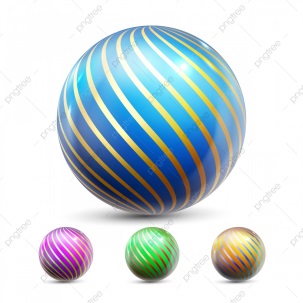 Khối cầu
c.
Đáp án đúng
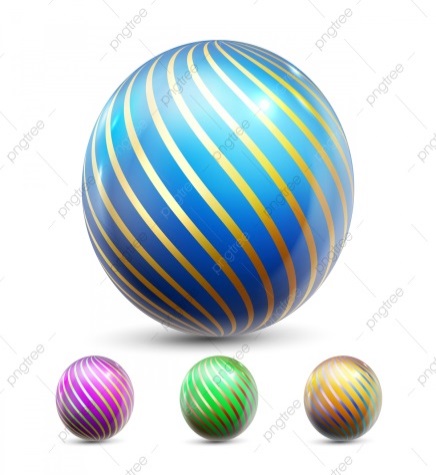 Khối cầu
c.
Câu hỏi 4:
Trong các khối dưới đây, khối nào vừa lăn được lại vừa xếp chồng lên nhau được?
Khối chữ nhật
a.
Khối trụ
b.
Khối cầu
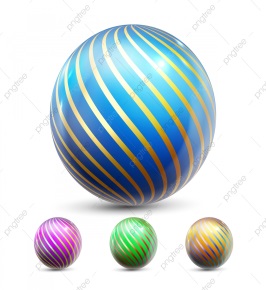 c.
Đáp án đúng
Khối trụ
b.
Câu hỏi 5:
Cho hình sau đây:



Trong các hình dưới đây, hình nào ghép với hình trên để thành hình chữ nhật?
b
c
a
Đáp án đúng
a